READING POTTERY
JEREMIAH 18-19

August 9, 2015
TEL GEZER, ISRAEL
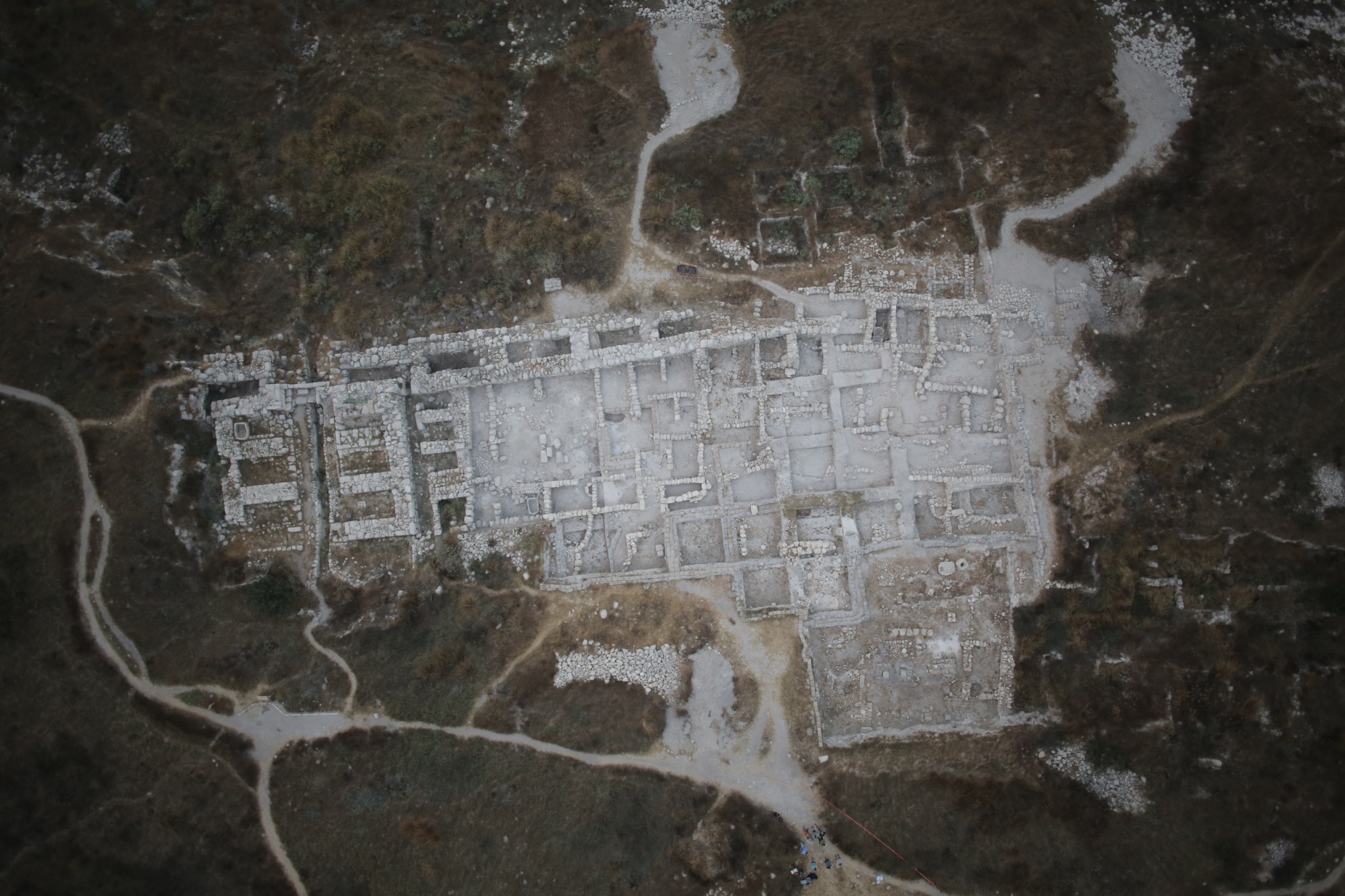 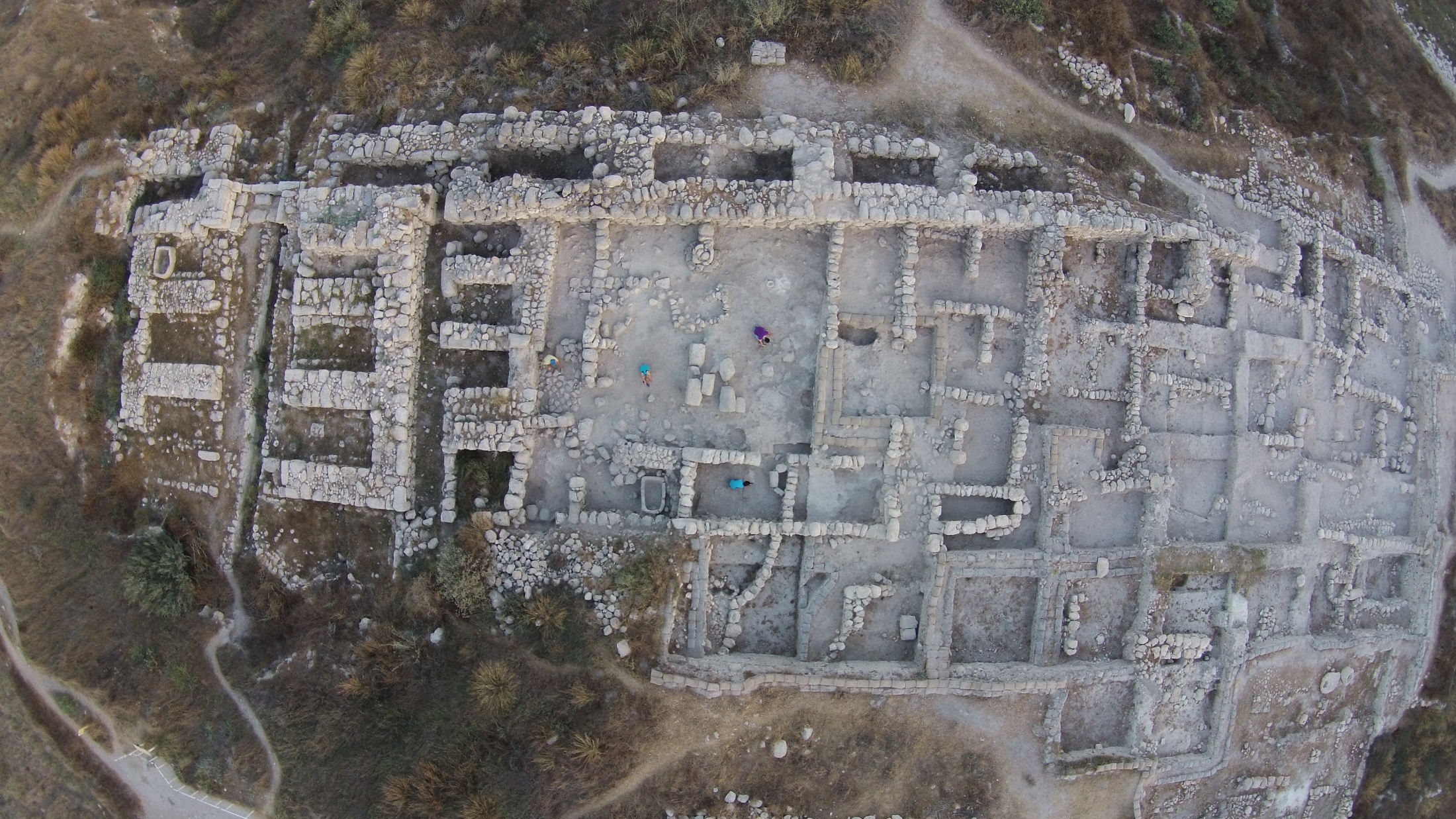 ARCHITECTURE, MATERIAL CULTURE, POTTERY
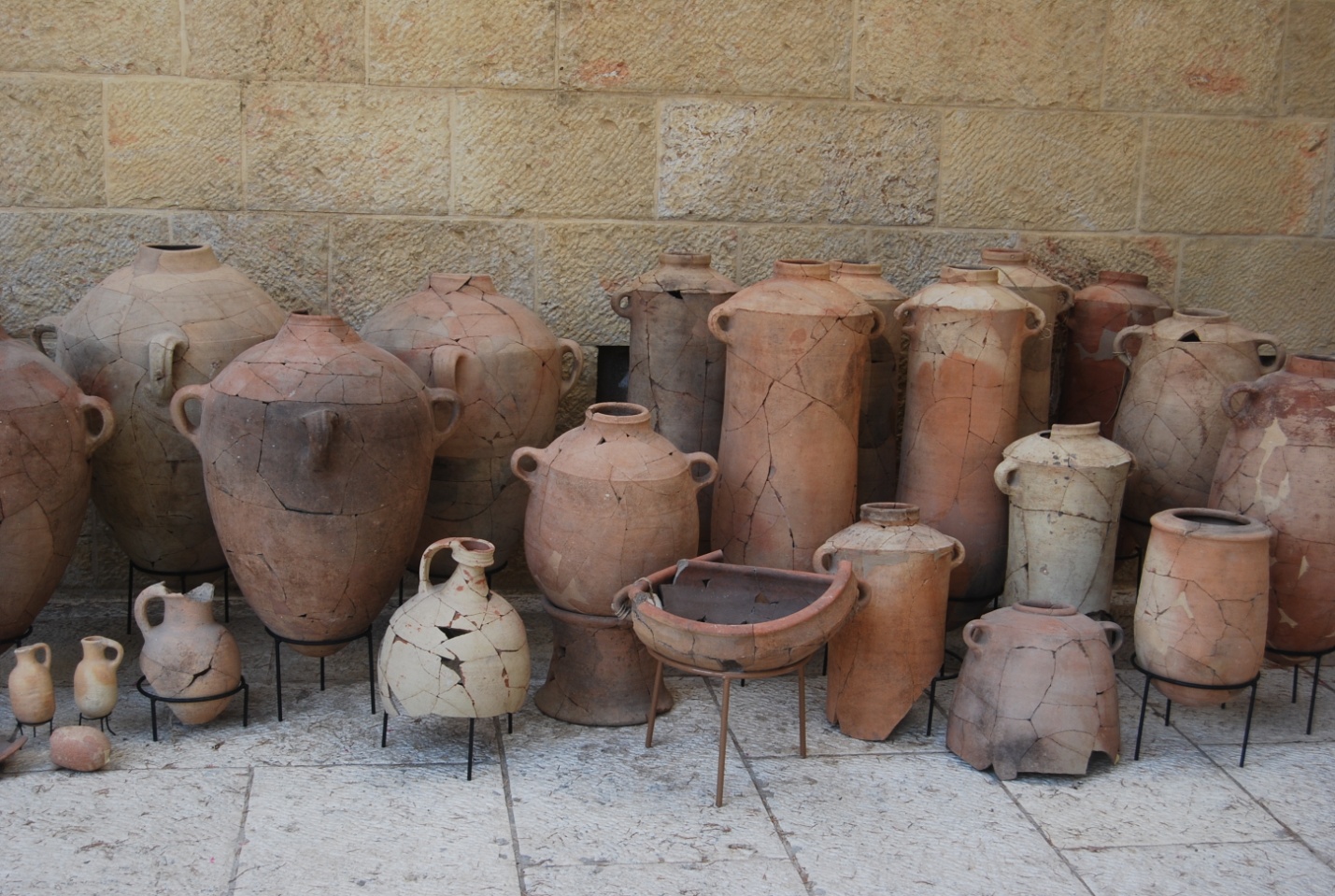 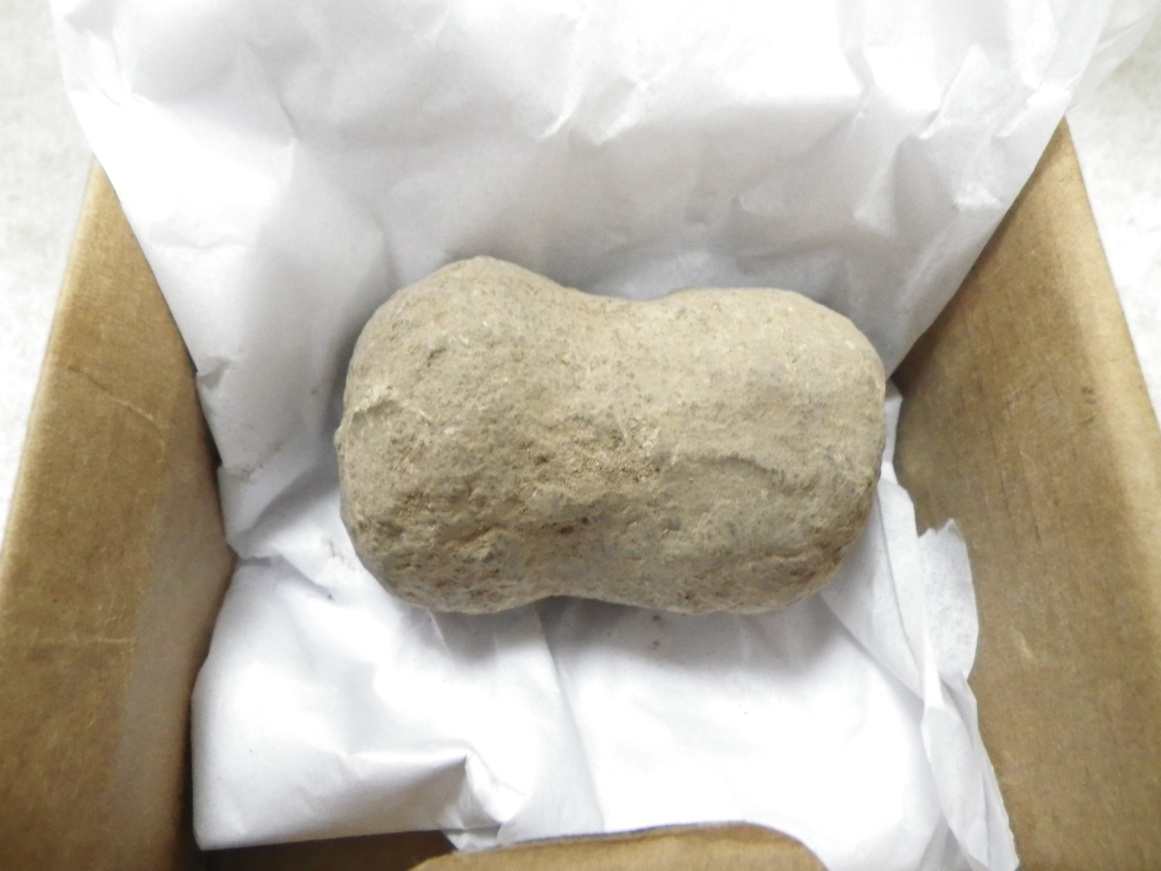 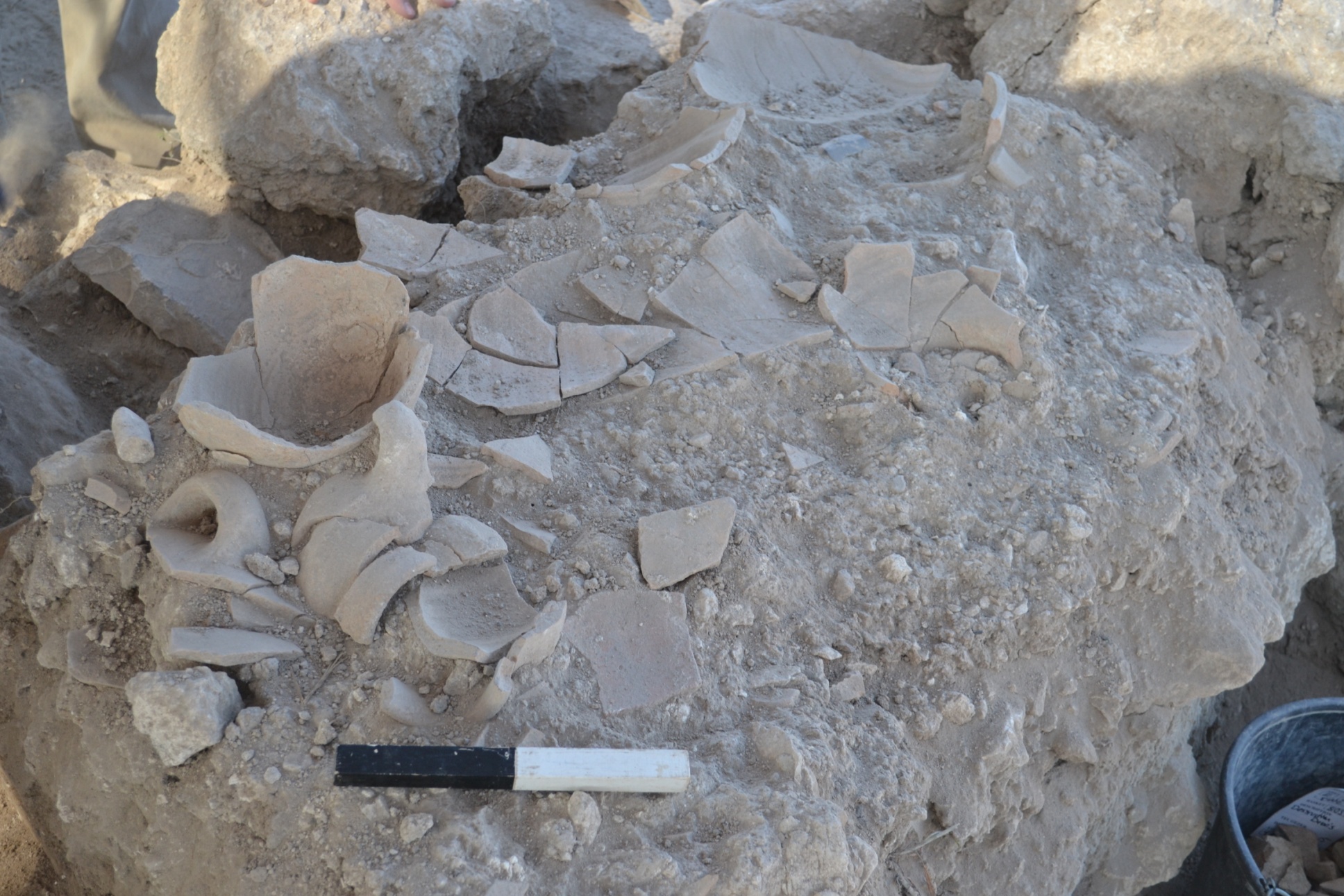 LOTS OF BROKEN POTTERY
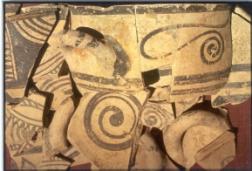 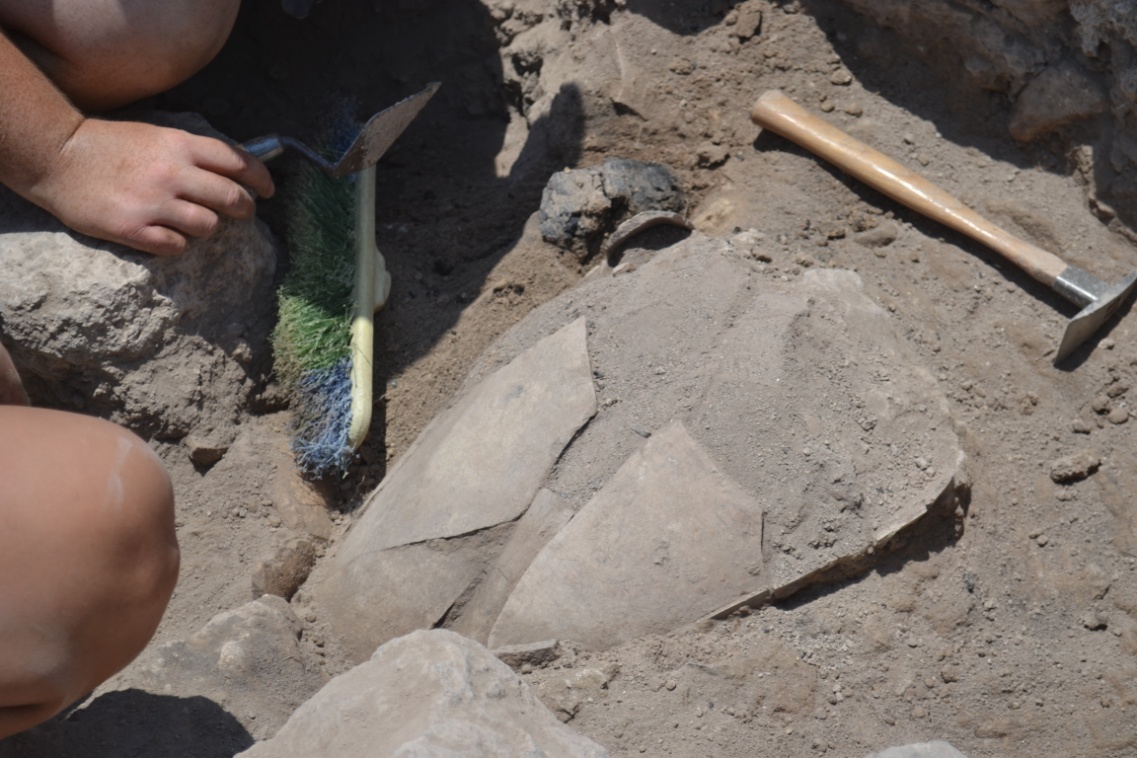 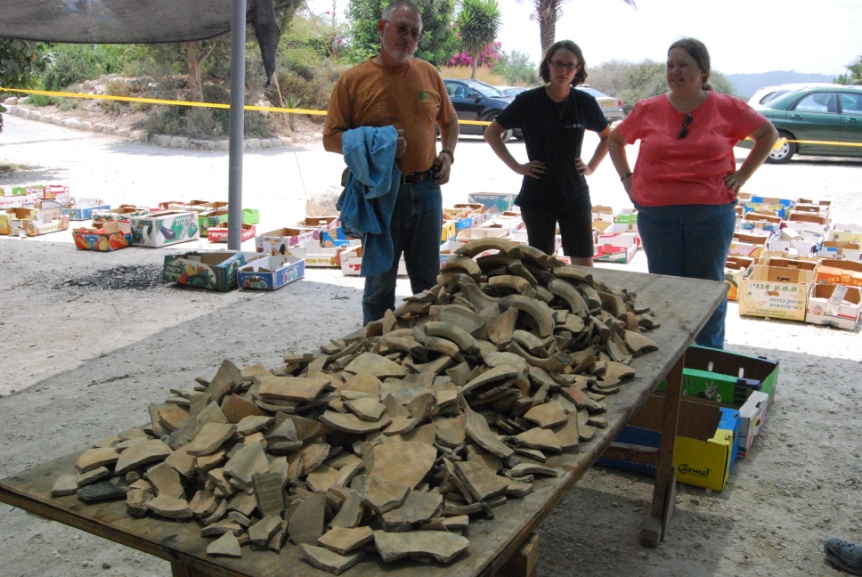 DIAGNOSTIC SHERDS
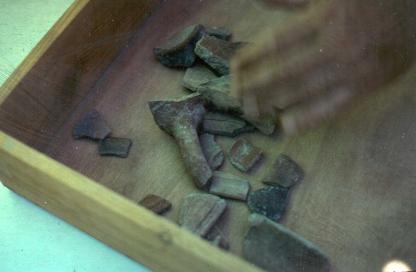 RIMS
BASES 
HANDLES
DECORATIONS
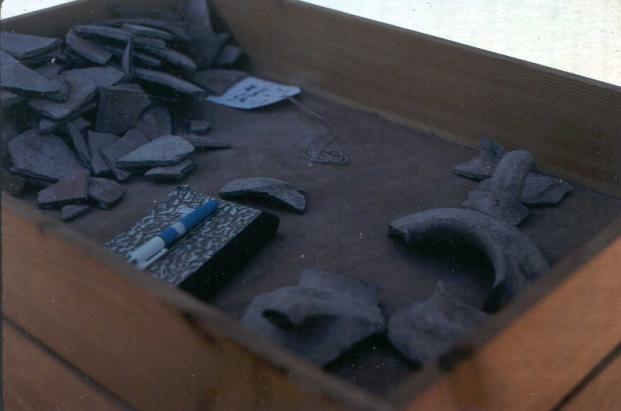 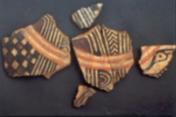 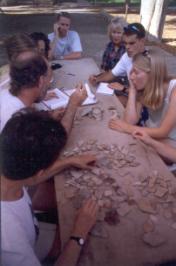 READING POTTERY
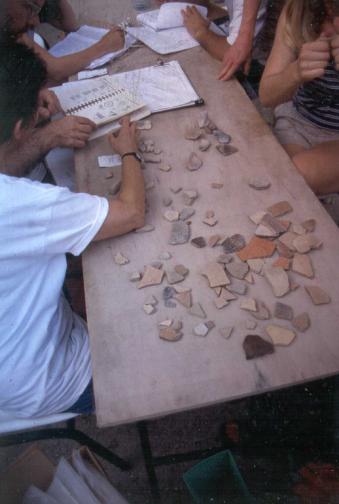 WHY????

*TYPE
*USE
*DATING
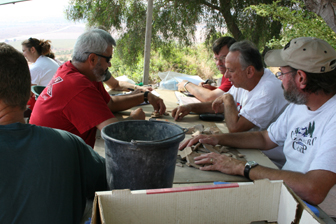 RESTORATION
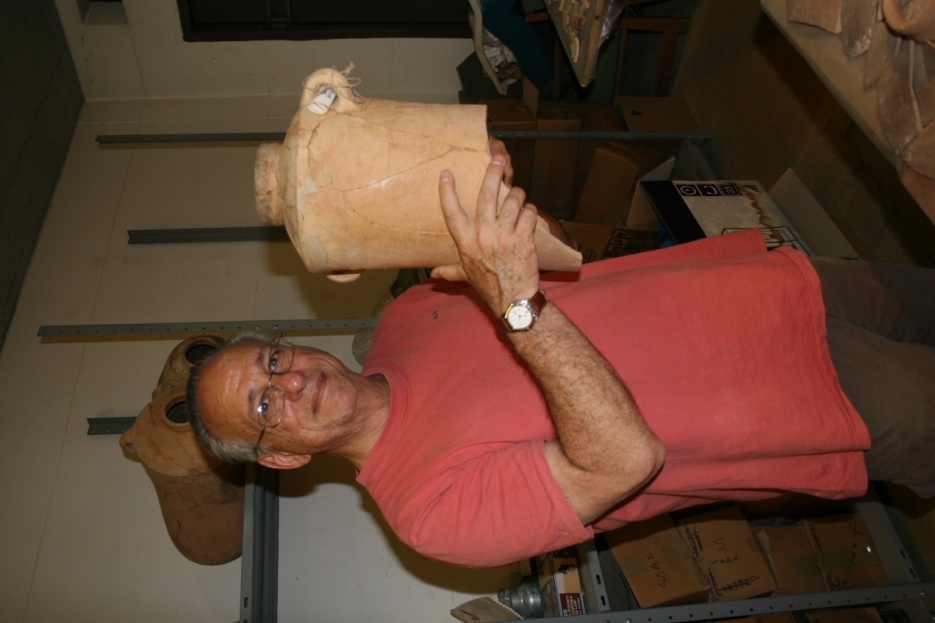 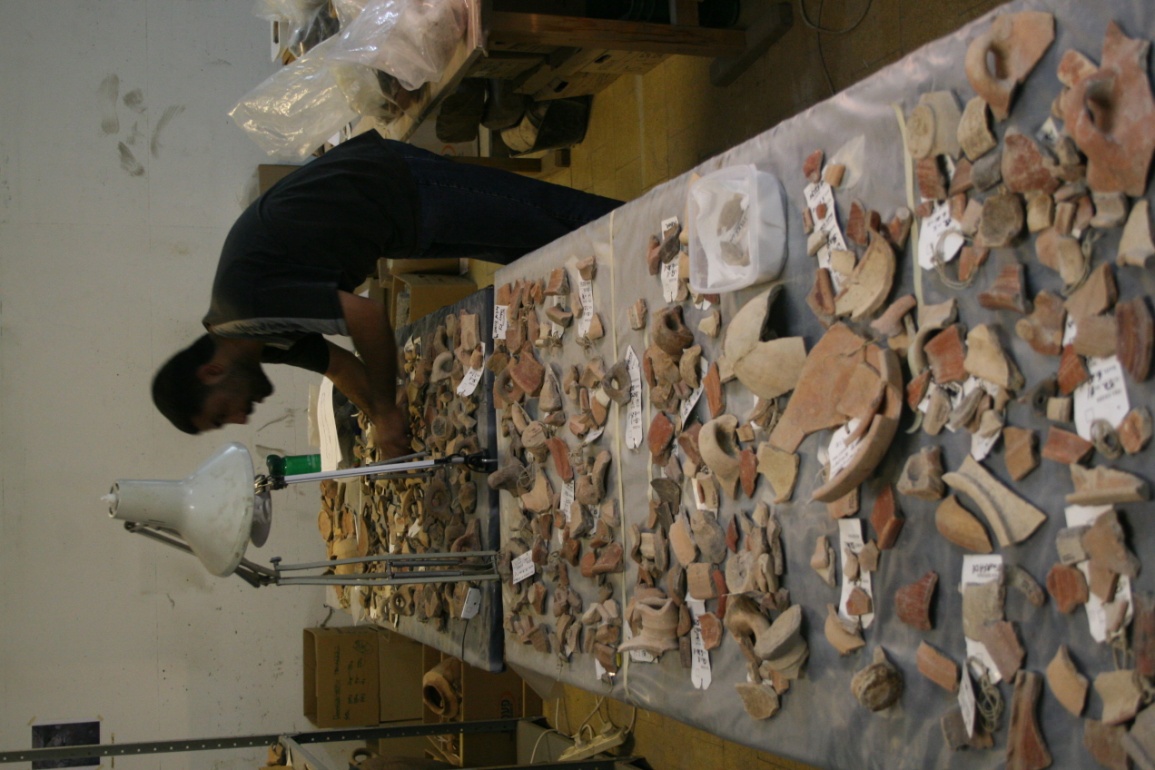 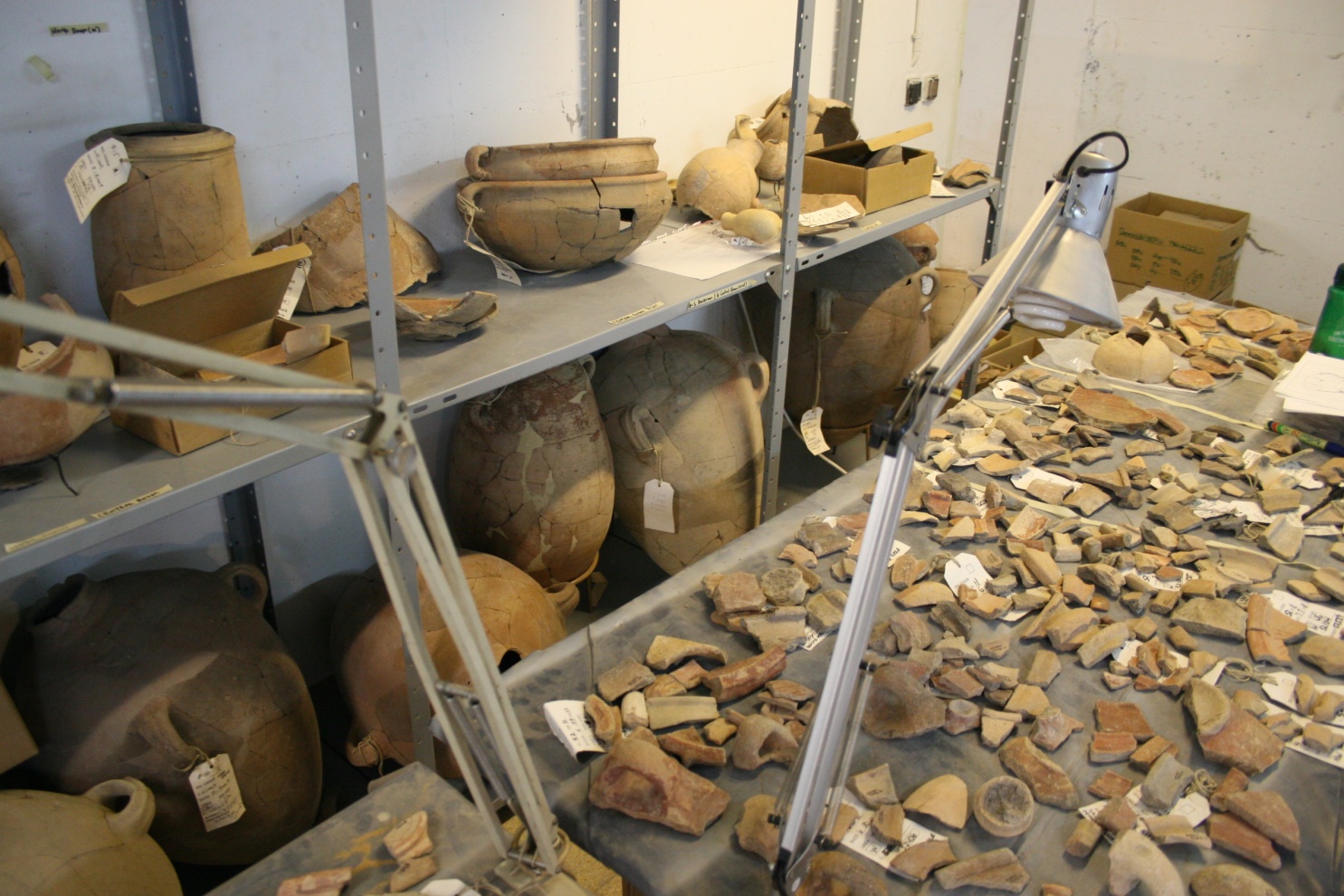 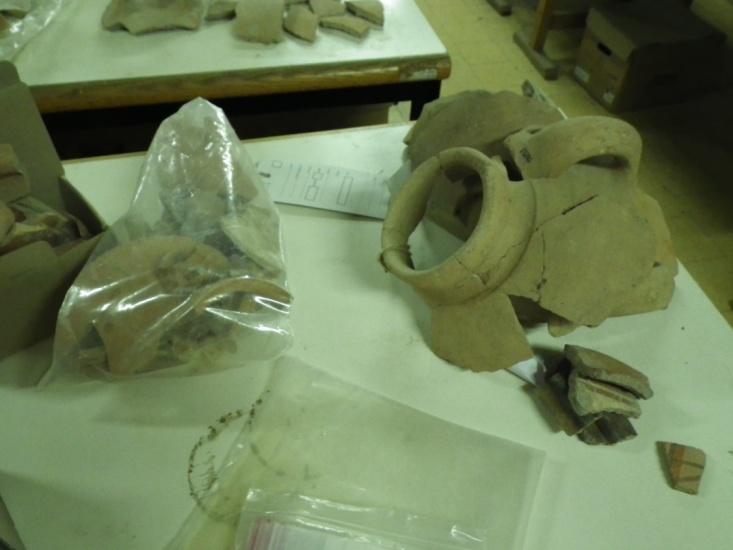 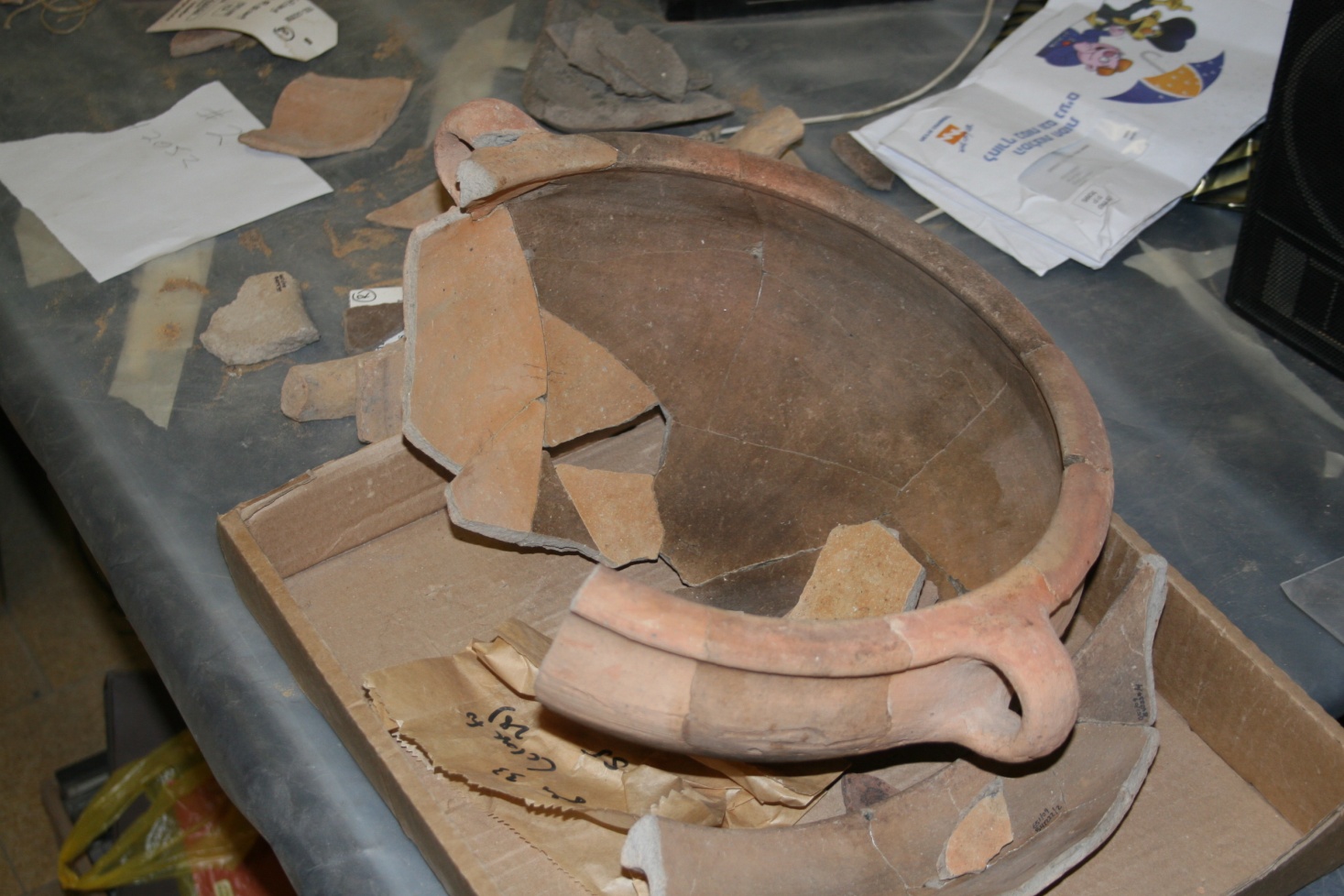 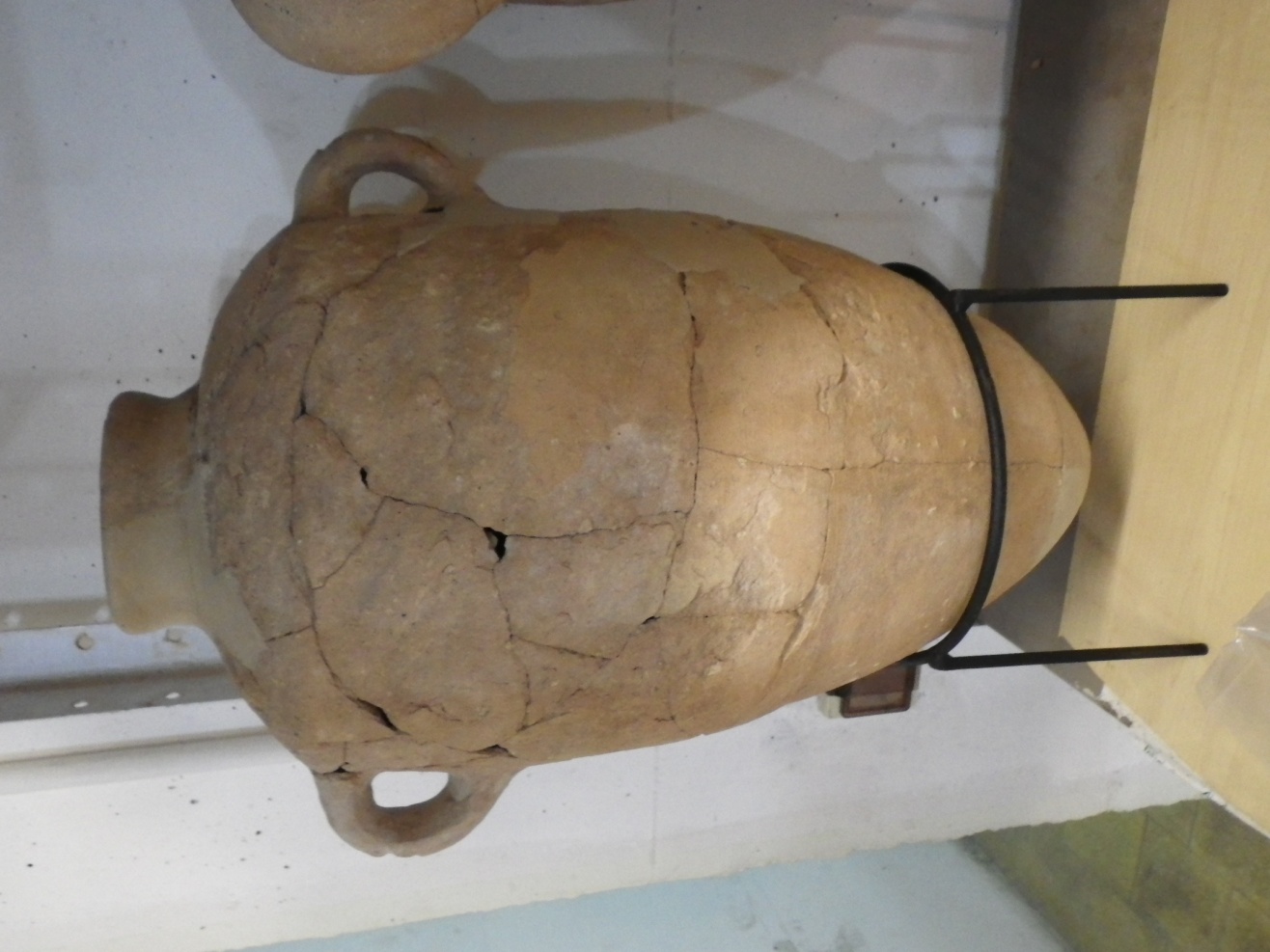 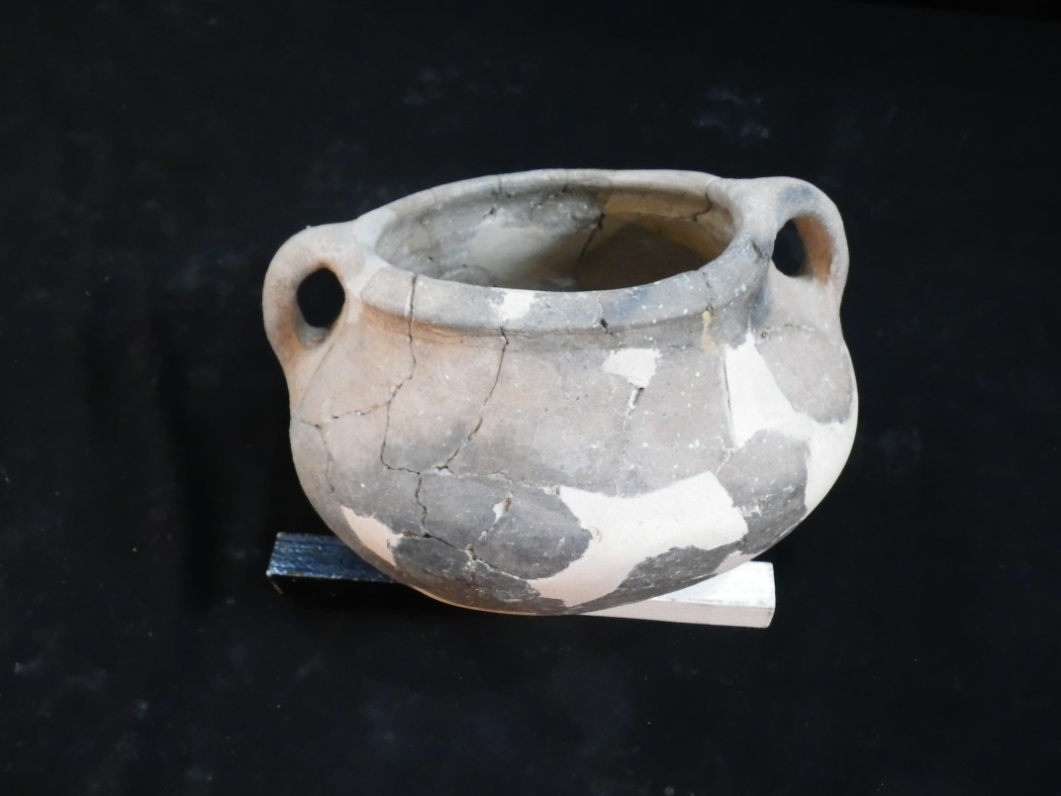 JEREMIAH 18-19: TWO IMAGES OF POTTERY
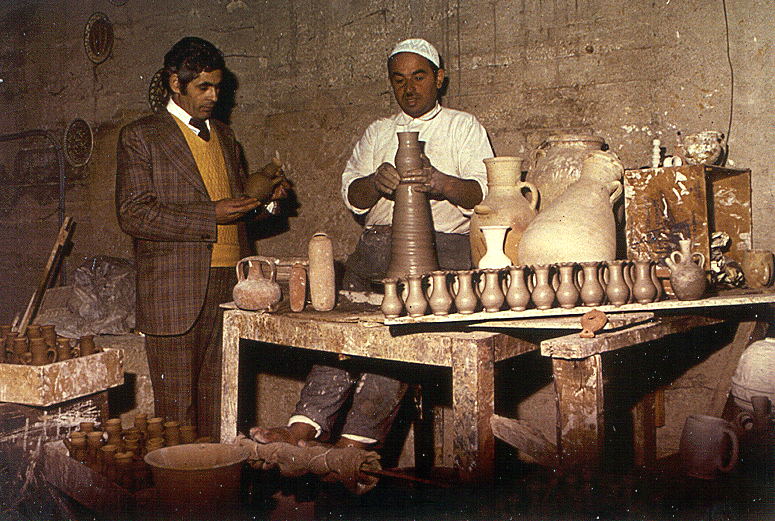 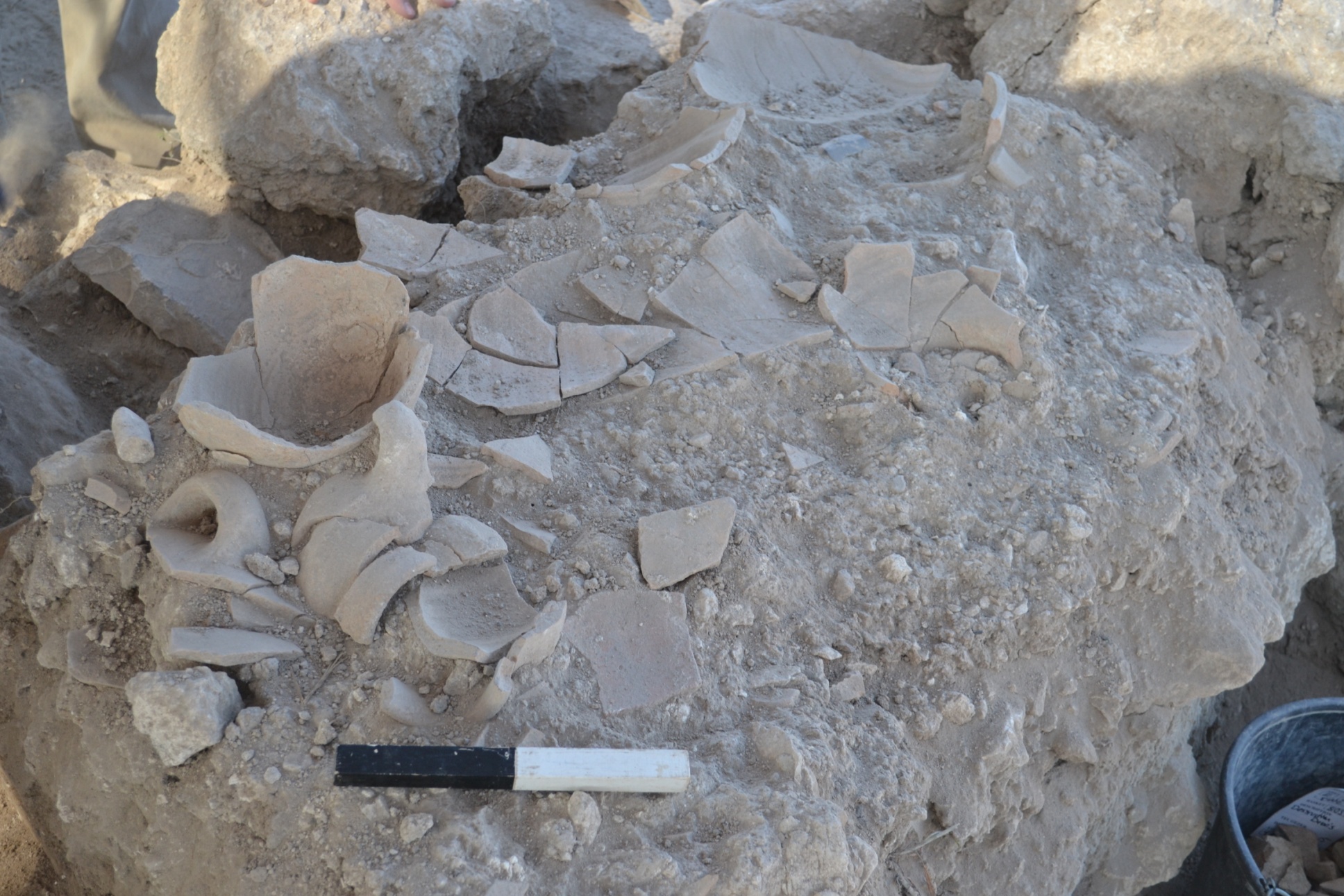 WHICH ARE YOU???  WHICH DO YOU WANNA BE?
RESTORED BUT STILL FRAGILE CONTAINERS 2 COR 4:7 – TREASURE OF GOD INSIDE
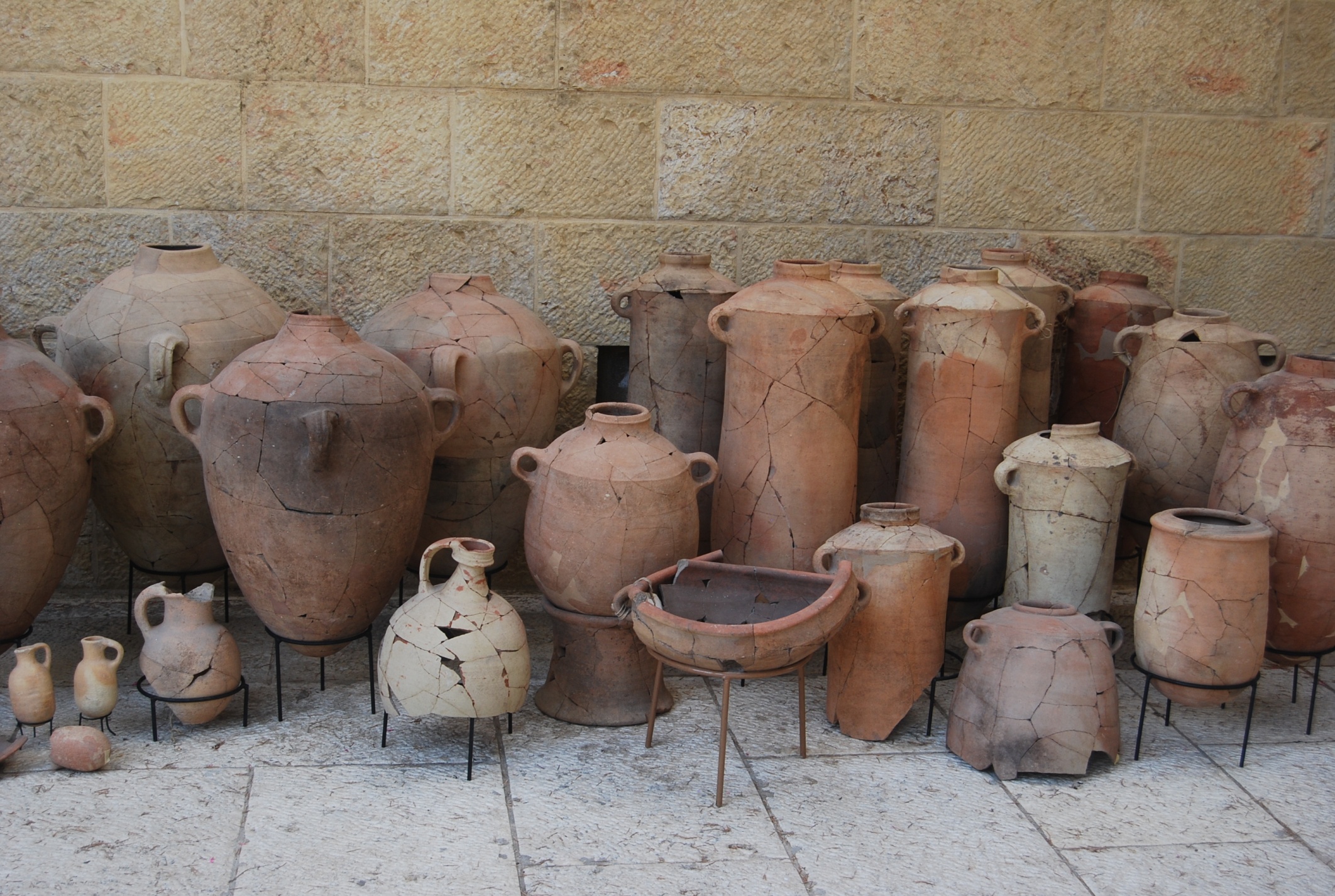 DIVERSITY AMONG FRAGILE POTTERY
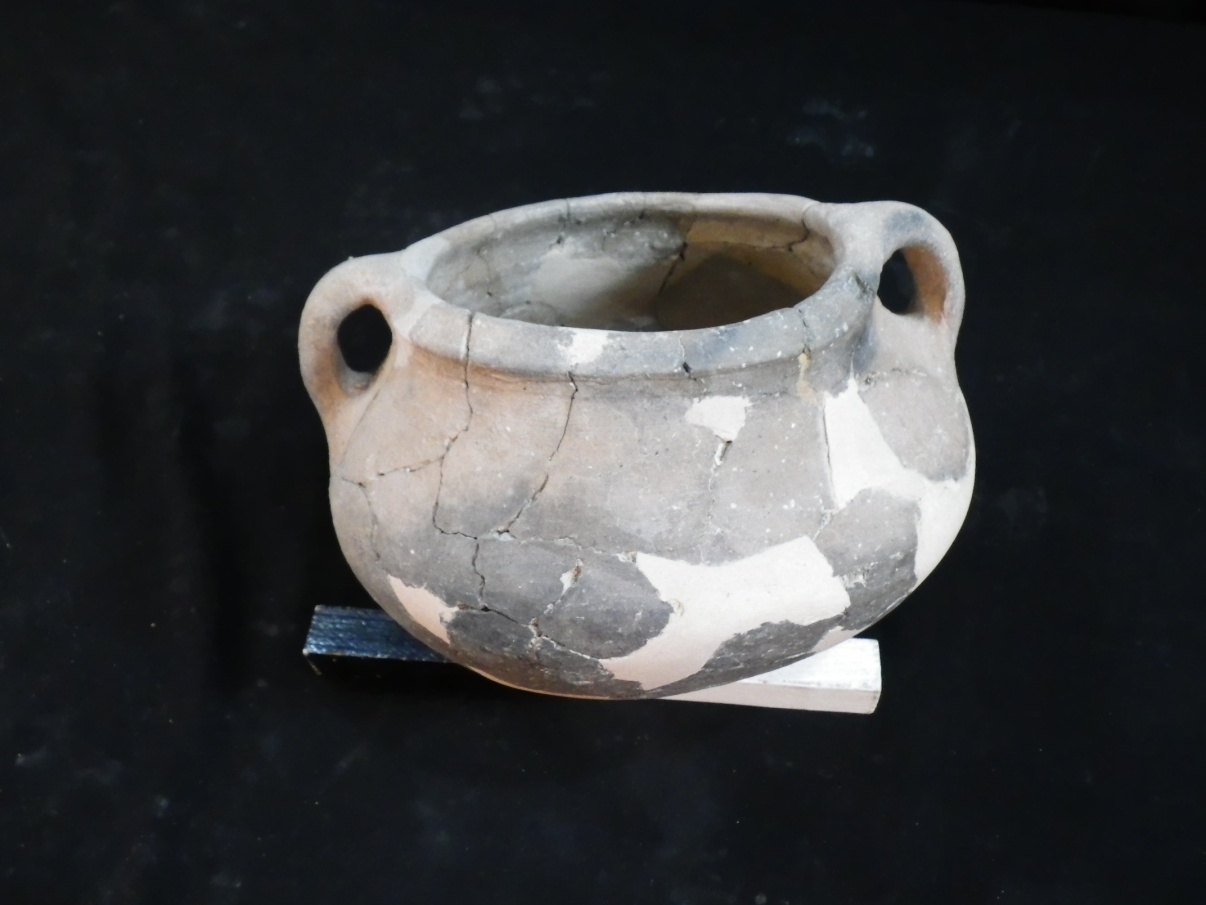 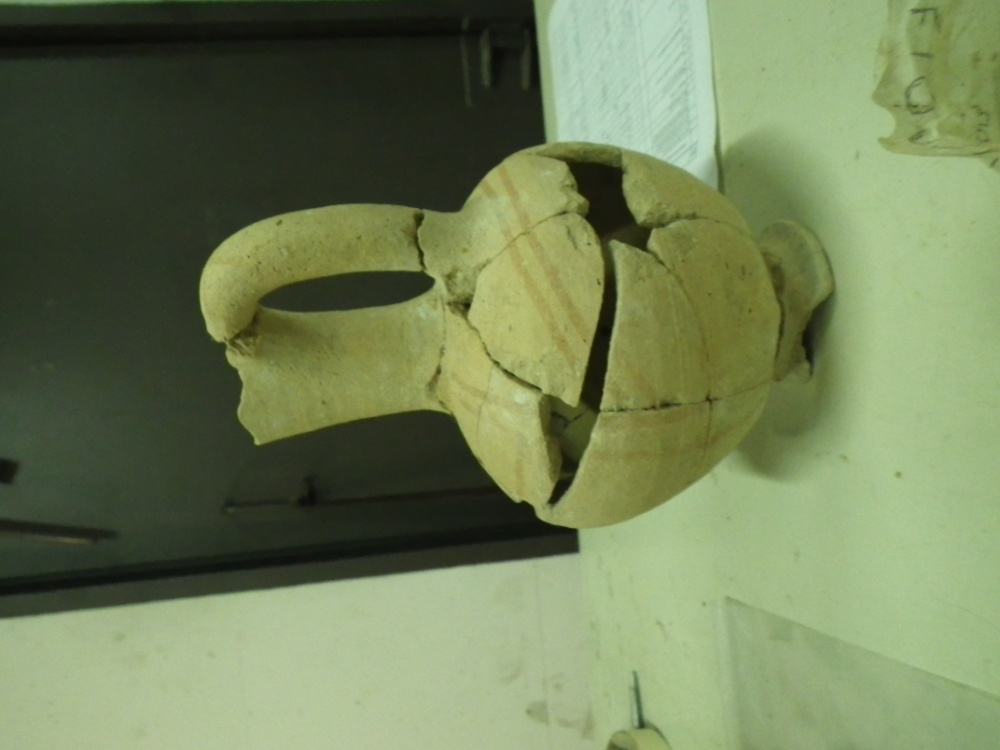 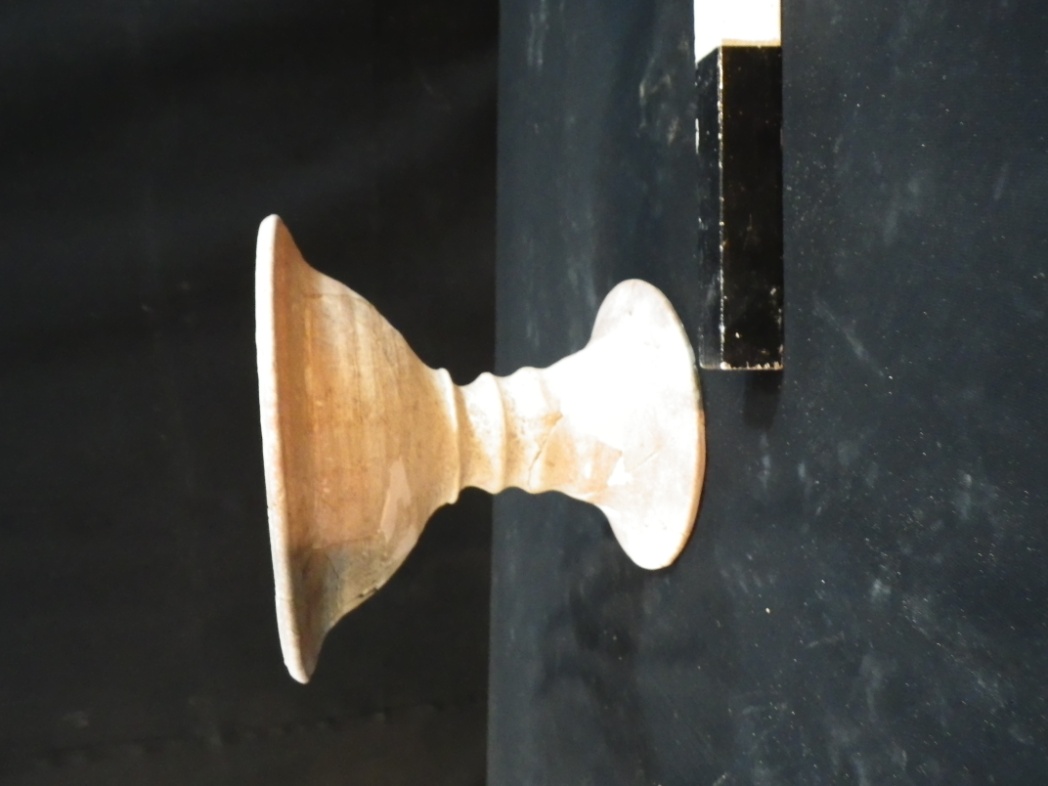 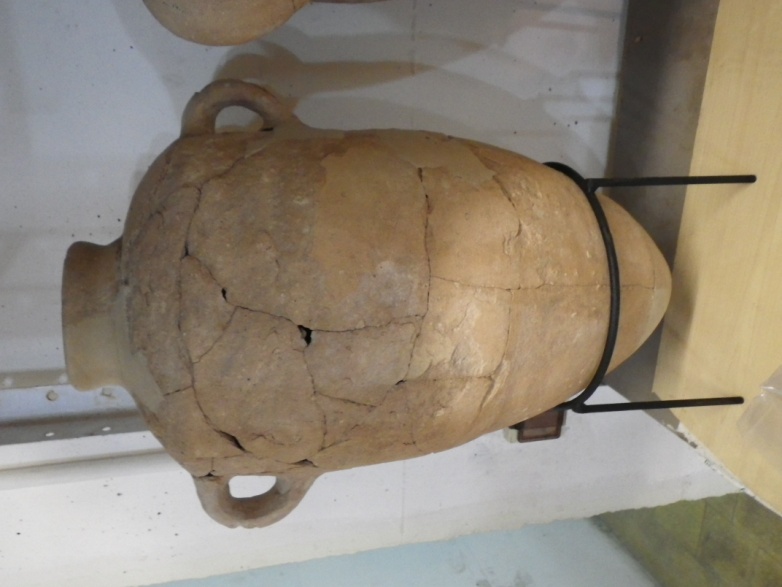 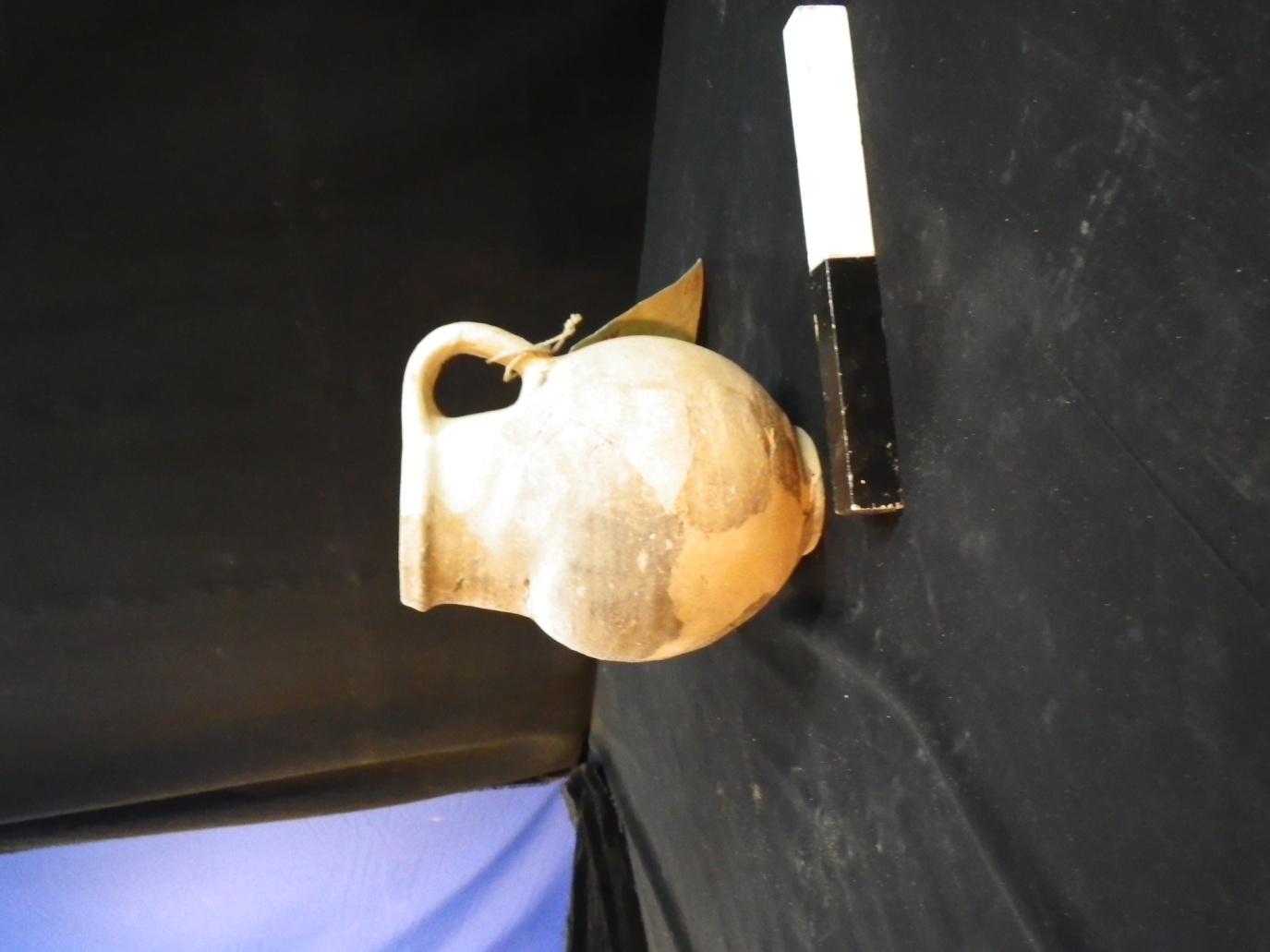 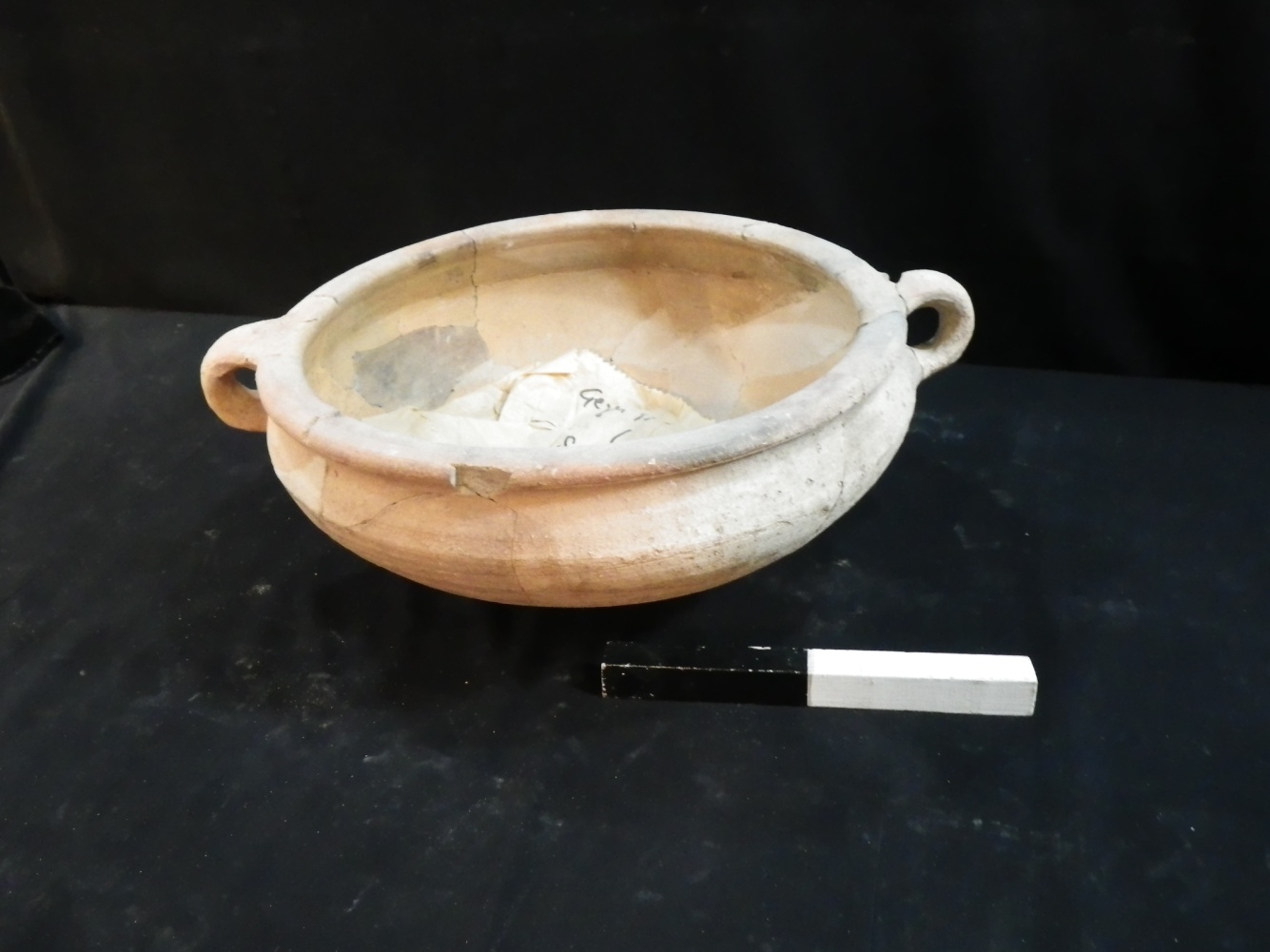 DIVERSITY AND NECESSITY IN A SINGLE POT – 1 COR 12:12f
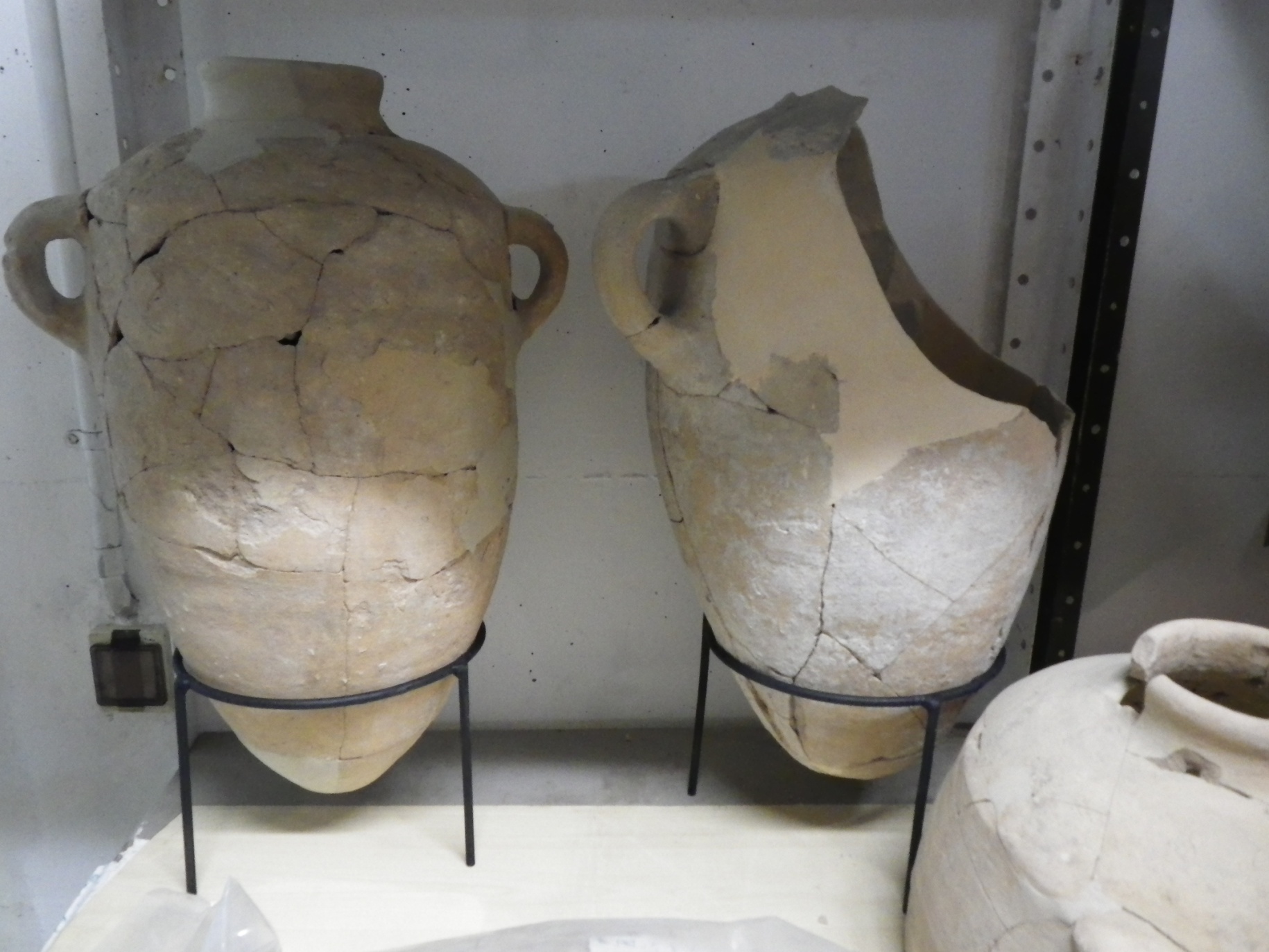 RIMS, BASES, HANDLES, BODY SHERDS – ALL ARE NEEDED
 FOR A FUNCTIONAL AND AESTHETIC VESSEL
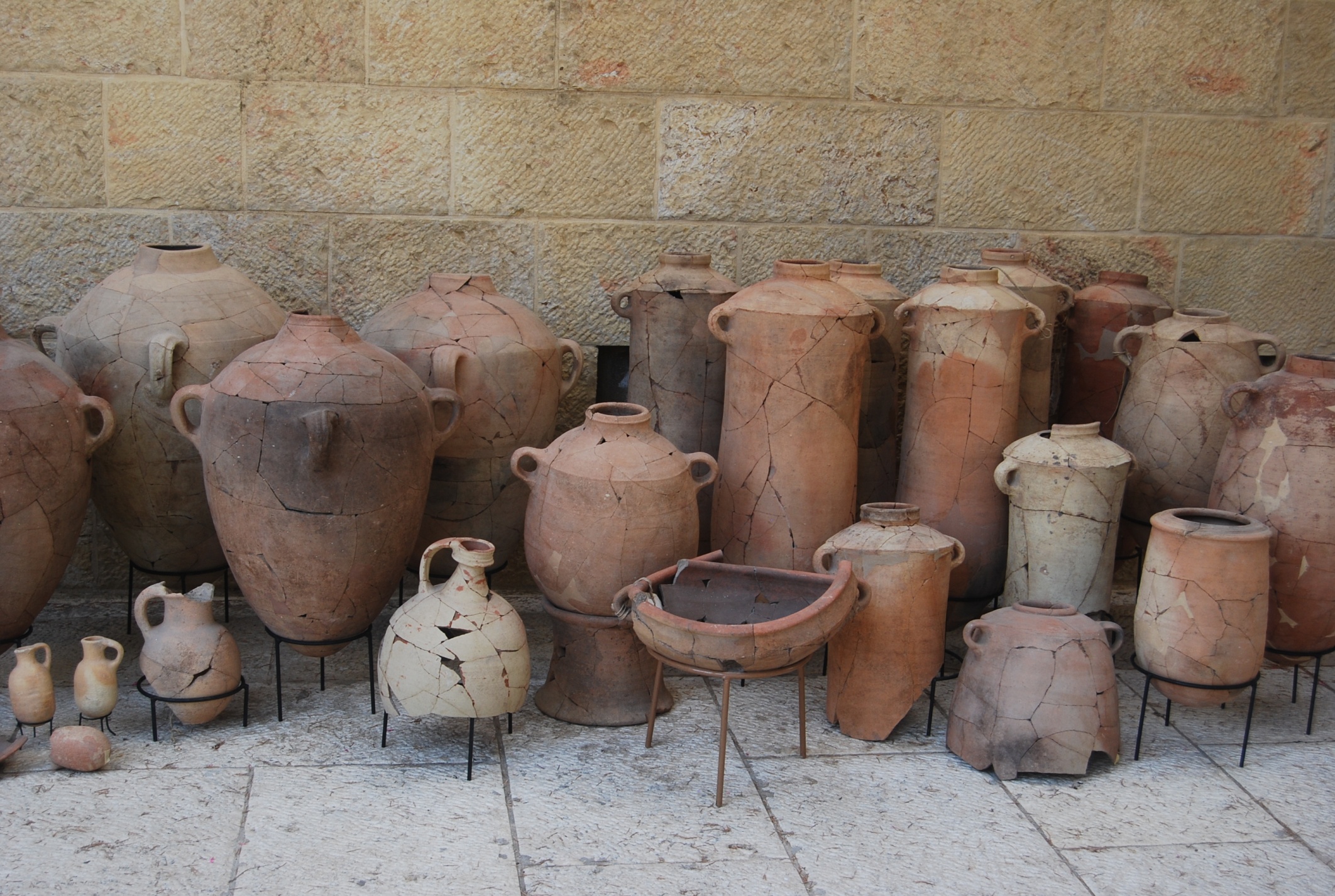